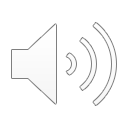 Aspekte zu professioneller Kommunikation in der medizinisch-therapeutischen Kommunikation
Vortrag
H. Hoos-Leistner, M.A., Dipl.-PT(FH), Coach (univ.)
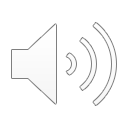 Bedeutung der Kommunikation
Kommunikation = Sozialkompetenz
umfasst…

Fokussiertes & offenes Zuhören
Akzeptanz der Wahrnehmung anderer 
Effektives Interagieren
2
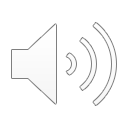 Remember 
Berufliche Kommunikation vs. Private Kommunikation  Rollenklärung & -trennung
Das Gehirn nimmt selektiv wahr
Verarbeitung sehr individuell – verbale Kommunikation nur begrenzt erinnerungsfähig
Eigene Deutungen beeinflussen Kommunikationsprozess
3
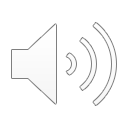 Kommunikation & Reaktion
Ebene 1: Wahrnehmung



Ebene 2: Verarbeitung



Ebene 3: Reaktionsentscheidung
4
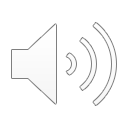 Kommunikation mit sich & anderen (I)
Keiner denkt genau gleich
Keiner empfindet genau gleich
Keiner spricht genau gleich
5
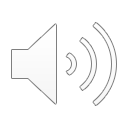 Kommunikation mit sich & anderen (II)
Jeder kommt aus subjektiven Lebensumständen
Primäre Sozialisation bildet Denk- & Fühlmuster (= Deutungen)
Eigene Biografie beeinflusst den inneren und äußeren Dialog
Situationsinterpretation vor dem Hintergrund des eigenen Selbstwertes
Konstruktion der Wirklichkeit (Konstruktivismus) = Maßstab der Dinge
6
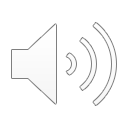 Sprache & Bezugssystem
Wahrnehmung
Deutung
Interpretation

In welcher „Einstellungswelt“ lebt jemand?
Mimik? Wortwahl?
positiv? Lösungsorientierung? …
Negativ? Verantwortungsabgabe? …
7
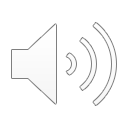 Bedürfnisse leiten das Handeln
Sicherheit (Ordnung, Struktur, Unterstützung, Fairness)
Erholung & Wohlbefinden (Ruhe, Entspannung)
Körperlich (Nahrung, Nähe, Berührung)
Kreativität & Entfaltung
Sinn (Stimmigkeit, Ganzheitlichkeit)
Autonomie (Unabhängigkeit, Wahlfreiheit)
Sozial (Anerkennung, Würdigung, 		    Austausch, Verbindung).
Unerfüllte Bedürfnisse = Unzufriedenheit

Erfüllte Bedürfnisse = Zufriedenheit
8
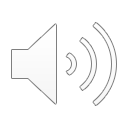 Kommunikation = Interaktionssystem
Erfordernisse Therapeut
Einflussfaktoren Patient
Körperlicher Befund
Aktueller Befindlichkeit
Soziales Umfeld
Erfahrungen mit Gesundheitssystem
Fachkompetenz
Gesprächsführungskompetenz
Personzentrierte Haltung
Ressourcenaktivierung
Ziele gelungener Interaktion: 
Vertrauen & Kooperation
professionelle therapeutische Beziehung
Subjektiv empfundene positive Beeinflussung der Probleme
9
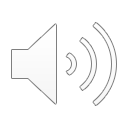 Zentrale Kriterien für eine „gute“ Therapie
Das Gefühl, verstanden zu werden
Informationen & verständliche Erklärungen erhalten
Individuelles, bedürfnisorientiertes Therapieziel
Einfühlungsvermögen des Therapeuten (Dehn-Hindenberg 2007)
10
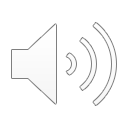 Wirksamkeit von Gesprächsführung
Kompetenz des Therapeuten wird wahrgenommen durch kommunikatives Verhalten
Kommunikation beeinflusst die Lebensqualität 
Gesprächsführung fördert positive Behandlungseffekte (Dehn-Hindenberg 2010)
11
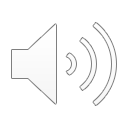 Herausforderungen meistern
Verständnis für subjektive Wahrnehmungen & Lebenskonzepte haben
Was brauchen Patienten in der jetzigen Situation von uns?
Was davon können / wollen wir Ihnen geben? Warum denken wir das?
Wir können nur die eigene Haltung/Einstellung ändern – nicht die der anderen
Auftrag klären  Rolle klären  Interaktion gestalten…
…jedoch wertschätzend, ressourcenorientiert, akzeptierend.
12
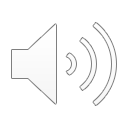 Patientensicht antizipieren
Welche Emotionen? 
Bei Patient
Bei Angehörigen
Bei anderen Beteiligten 
Achtung Rollenklärung: Häufig wollen Betroffene nur Entlastung
Jammern, beklagen,…
Wut, Trauer, Angst!
13
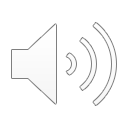 Herausforderungen meistern
„Analytisch-gesprächstechnisch“ angegangen:
Welche Einstellung habe ich zu demjenigen, der das sagt? Warum ist das so?
Welche Einstellung habe ich zu dem, was derjenige sagt (und wie es gesagt wird – das ist oft viel entscheidender)? Warum empfinde ich das so?
Welche GT braucht es jetzt (Konsequenzen sollten bedacht werden)?
14
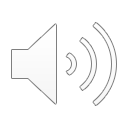 Herausforderungen meistern
„Achtsam-antizipierend“ angegangen:
Welche Rolle nehme ich ein / muss ich einnehmen in diesem Kontext?
Warum geht es damit mir gut / nicht gut?
Welche Strategien habe ich, um abzuschalten? Kann / will ich das überhaupt?
Wie werde ich meinen Frust / Aggressionen los (und es ist normal, dass zu haben!)
Was ist positiv im „Negativen“?
15
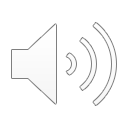 Zusammenfassung
16
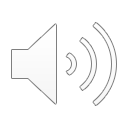 Ende
17